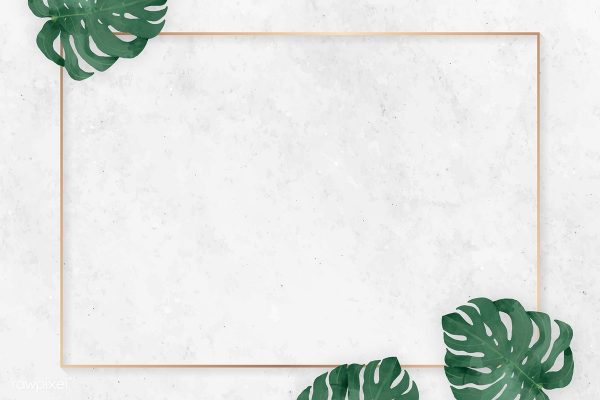 F2, 3
Luyeän taäp:
CAÛM NHAÄN MOÄT ÑOAÏN THÔ TRONG BAØI 
 “BEÁP LÖÛA” (Baèng Vieät)
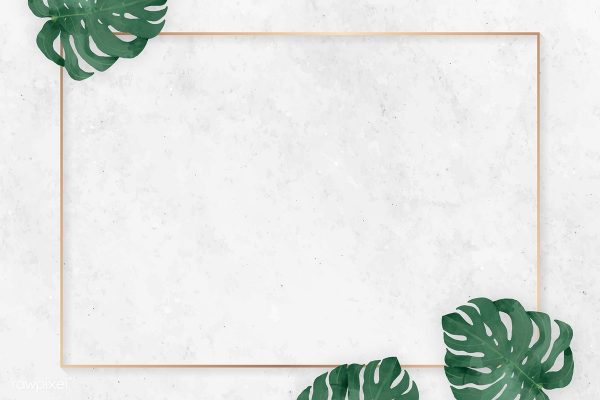 * ĐỀ BÀI: 
          Cảm nhận của em về đoạn thơ sau:
Lận đận đời bà biết mấy nắng mưaMấy chục năm rồi, đến tận bây giờBà vẫn giữ thói quen dậy sớmNhóm bếp lửa ấp iu nồng đượm,Nhóm niềm yêu thương, khoai sắn ngọt bùi,Nhóm nồi xôi gạo mới sẻ chung vui,Nhóm dậy cả những tâm tình tuổi nhỏÔi kỳ lạ và thiêng liêng – bếp lửa!
                          (Bếp lửa, Bằng Việt)
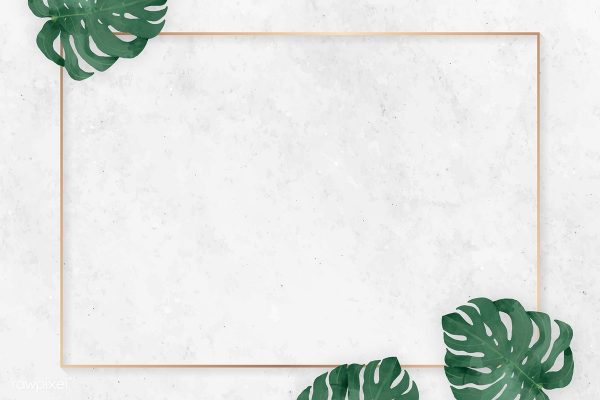 A. Hướng dẫn làm bài:
I/ MỞ BÀI: 
- Giới thiệu khái quát đề tài:
        Tình bà cháu là một trong những tình cảm thiêng liêng nhất đối với con người Việt Nam. Thơ ca viết về đề tài trên không nhiều, nhưng mỗi bài thơ đều có sức lay động lòng người, đều để lại dấu ấn sâu sắc trong tâm hồn chúng ta.
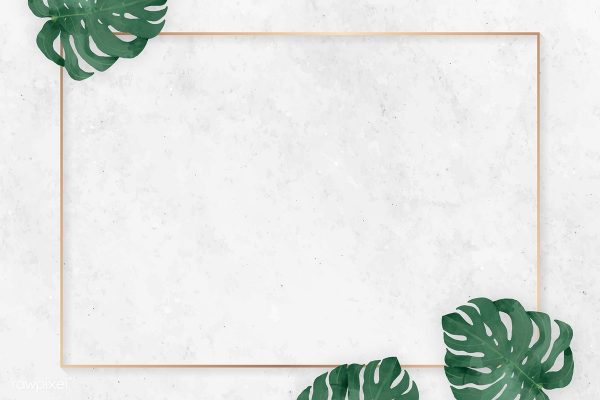 -  Tác giả:
        Bằng Việt bắt đầu làm thơ từ những năm 1960. Ông thuộc thế hệ các nhà thơ trưởng thành trong thời kì kháng chiến chống Mĩ. Ông đã được trao tặng nhiều giải thưởng cao quý: Giải I thơ của Hội nhà văn, Giải thành tựu trọn đời văn học nghệ thuật, Giải văn học Asean… Với phong cách riêng độc đáo, nhiều tập thơ của ông đã được đông đảo người đọc đón nhận, như Hương cây và bếp lửa (in chung với Lưu Quang Vũ), Những gương mặt và những khoảng trời, Phía nửa mặt trăng chìm, Ném câu thơ vào gió…
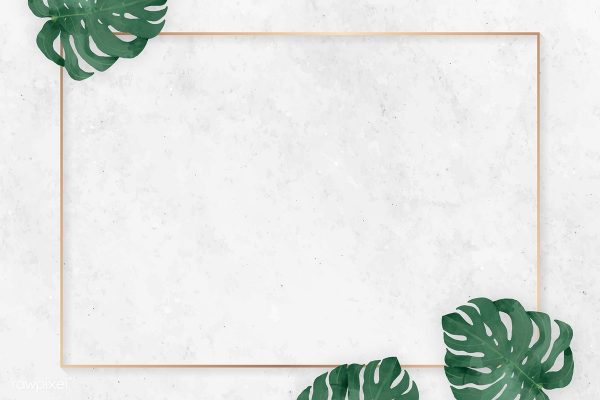 * Tác phẩm và hoàn cảnh sáng tác:
        Bài thơ “ Bếp lửa” được sáng tác năm 1963, khi tác giả đang là sinh viên ngành Luật ở Kiev (Liên Xô cũ)… Đây là một trong những bài thơ hay, đã đi vào lòng công chúng suốt gần nửa thế kỉ qua.
* Vị trí đoạn thơ:
        Đoạn thơ là suy ngẫm của người cháu về bà và cuộc đời bà    (trích lại đoạn thơ)
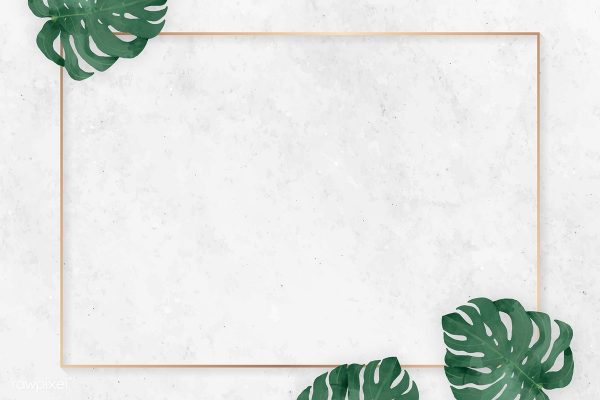 II/. THÂN BÀI:
Trình tự cơ bản khi phân tích một ý thơ:
     + Giới thiệu khái quát ý  
     + Trích dẫn những câu thơ liên quan
     + Chọn lọc & phân tích các tín hiệu nghệ thuật (từ ngữ, hình ảnh, biện pháp tu từ, âm điệu- giọng điệu...) để làm nổi bật ý thơ và cảm xúc của tác giả...
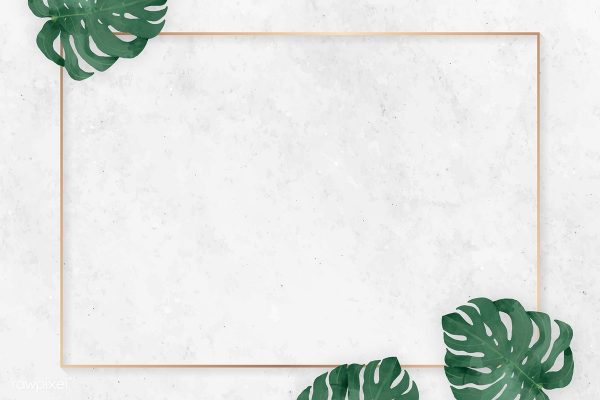 II/ THÂN BÀI    (Nên phân tích đan xen các ý. Cần làm sáng rõ hai ý cơ bản sau)
  1. Hình ảnh người bà:
à  Từ ngữ gợi tả “lận đận”, “biết mấy nắng mưa”  diễn tả cuộc đời khổ cực trăm bề, đồng thời làm sáng lên đức tính hi sinh, sự tần tảo, cần cù, chịu thương chịu khó của người bà.  
 Trong kí ức của người cháu, “thói quen dậy sớm” của bà là điều đã để lại ấn tượng sâu đậm nhất. 
  à “Nhóm bếp lửa” là công việc rất bình thường và quen thuộc ở làng quê Việt Nam. Nhưng trong kí ức nhà thơ, công việc bình thường đó luôn mang theo tấm lòng yêu thương, luôn chất chứa niềm mong ước của bà dành cho cháu.
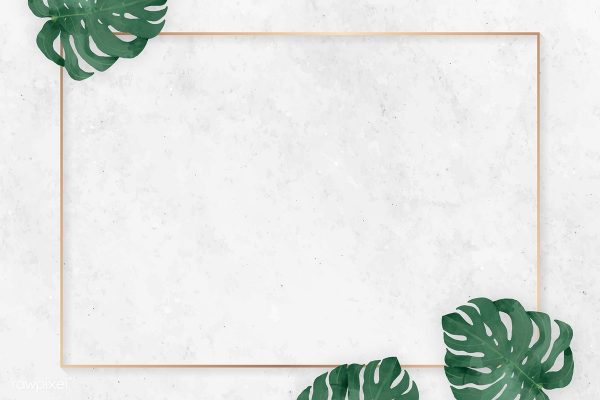 à Từ “nhóm” chuyển sang một tầng nghĩa mới. Người bà muốn nhen nhóm lên trong trái tim cháu “niềm yêu thương”, niềm vui sống; thắp sáng lên trong tâm hồn cháu sự chia ngọt sẻ bùi của cuộc sống gia đình, muốn khơi dậy trong lòng cháu “những tâm tình tuổi nhỏ”, những ước mơ hồn nhiên, đẹp đẽ về tương lai. Bà là người đã nối quá khứ với hiện tại và tương lai. Bếp lửa được bà nhen nhóm lên không chỉ bằng rơm rạ mà còn bằng ngọn lửa từ trong trái tim- ngọn lửa của lòng yêu thương và niềm tin bất diệt. 
 à Từ “nhóm” được lặp đi lặp lại nhiều lần, có tác dụng làm cho âm điệu đoạn thơ tha thiết hơn, càng làm nổi bật sự chăm sóc dạy dỗ chu đáo và tấm lòng yêu thương của bà đối với cháu.
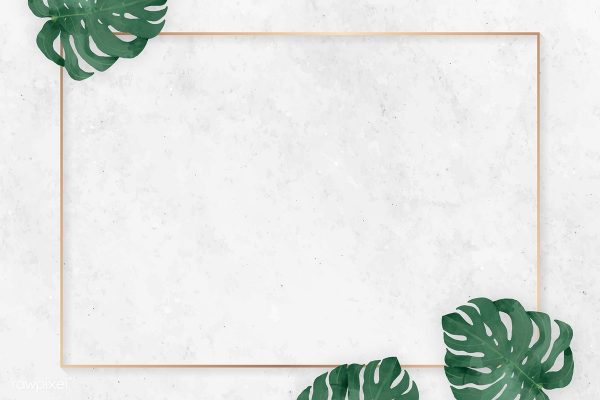 =>  Đoạn thơ giúp chúng ta hiểu được tình cảm yêu thương nồng ấm của bà dành cho cháu, dành cho mái ấm gia đình. Hơn nữa, đoạn thơ còn kín đáo bộc lộ cảm xúc yêu thương chân thành sâu lắng trong lòng người cháu  khi nghĩ về cuộc đời, tấm lòng và đức tính cao đẹp của bà. Lời thơ nhẹ nhàng như tiếng lòng thổn thức tri ân của tác giả khi nhớ về bà.
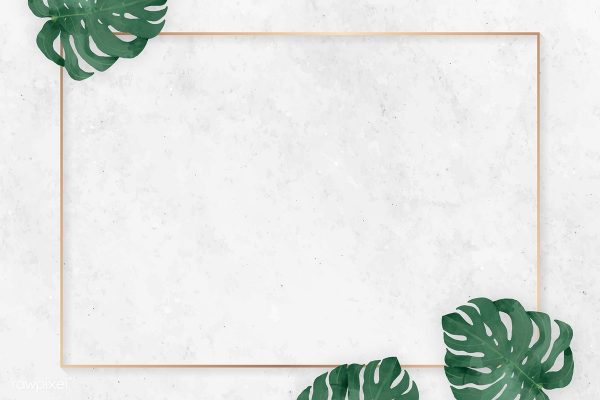 2. Hình ảnh “bếp lửa”:
“Ôi kì lạ và thiêng liêng - bếp lửa!”
   Thơ là tiếng lòng. Câu thơ như một tiếng reo ca trong tâm hồn nhà thơ.
   Câu thơ mở đầu bằng từ cảm thán “Ôi” gắn liền với hai tính từ “kì lạ”, … “thiêng liêng” và kết bằng hình ảnh “bếp lửa”.
=> Bếp lửa là tình bà ấm áp, bếp lửa là nguồn sống do tay bà chăm chút. Bếp lửa chứng kiến những khó khăn gian khổ trong cuộc đời bà. Chính vì thế mà nhà thơ đã cảm nhận được trong hình ảnh bếp lửa bình dị, thân thuộc chứa đựng sự kì diệu, thiêng liêng khó tả.
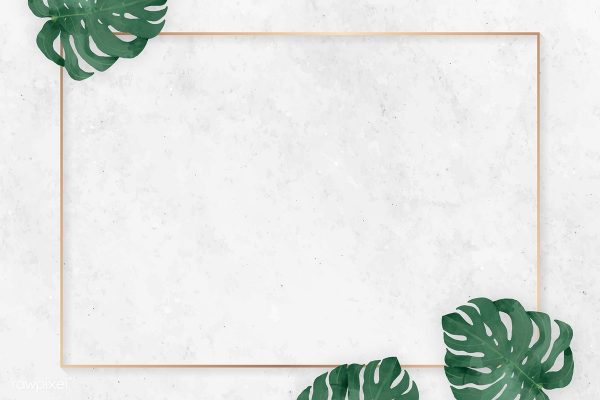 III/ KẾT BÀI: (Đánh giá chung về NT, ND đoạn thơ, tình cảm, bài học từ đoạn trích)
  - Với ngôn ngữ trong sáng, gợi cảm, hình tượng thơ độc đáo, âm điệu thơ nhẹ nhàng, tha thiết, sâu lắng, đoạn thơ mang một ý nghĩa triết lí sâu sắc: Tất cả những kỉ niệm thân thiết của tuổi thơ đều có sức tỏa sáng, nuôi dưỡng tâm hồn ta, nâng bước chân ta trong suốt hành trình cuộc đời…. 
- Cảm nghĩ của bản thân  (về tình bà cháu, về lẽ sống ân nghĩa thủy chung…).
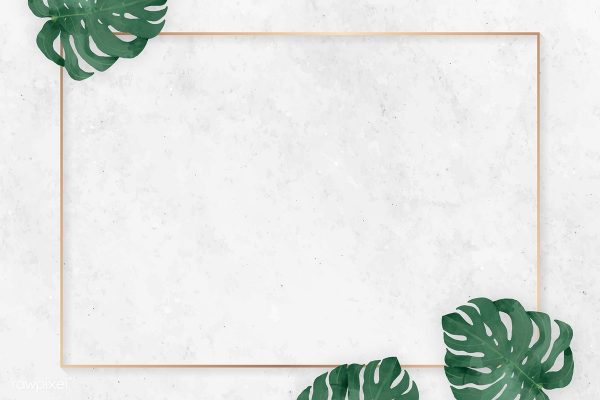 B. Luyện tập:
Học sinh hoàn thành bài tập vào vở.
Luyện tập cảm nhận thêm những đoạn thơ khác trong bài thơ “Bếp lửa” của Bằng Việt
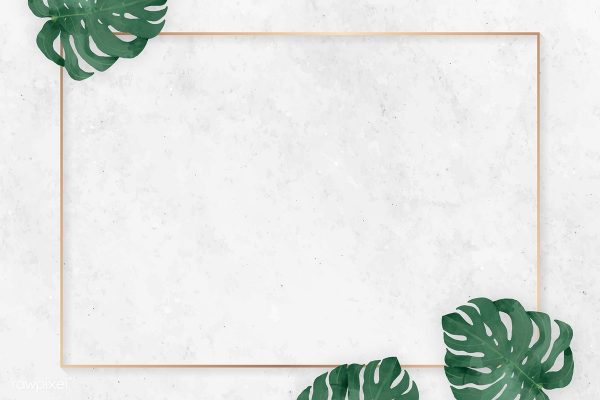 Chúc các con luyện tập tốt nhé!